Dr.  Kathryn McKenzie		 Dr. Linda Skrla
		Texas A&M University
Using Equity Audits to Create Equitable and Excellent Schools
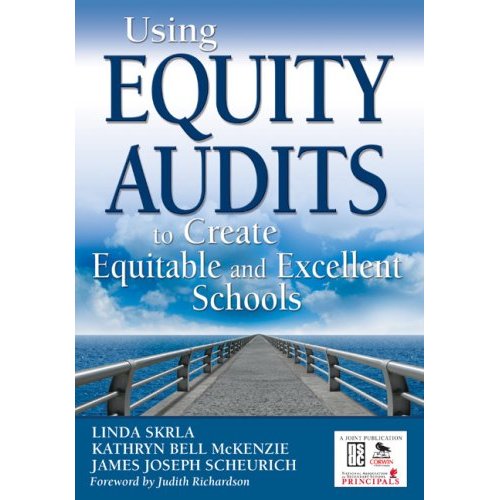 Outcomes
At the end of this session you should
understand broadly what equity audits are, how they are used, and for what purposes
understand specifically auditing for academic equity, programmatic equity, teacher quality equity
have strategies to assess teacher equity consciousness
have strategies to assess and improve the level of active cognitive engagement in teachers’ classrooms
Activity
Where have all the children gone?
(thanks to Pete Seeger and Peter, Paul and Mary)
What it takes to learn: abbreviated research
For students to learn they must be in classrooms. 

For students to learn they must be actively cognitively engaged.

For students to learn they must have a rigorous curriculum.

For students to learn they must have a good  teacher who understands
the content  being taught.  

For student to learn they must have a teacher who knows how
to teach the content. 

For students to learn they must have teachers who  believe they can learn, care if they learn, and ensure that they learn.

FOR ALL STUDENTS TO LEARN THESE THINGS MUST HAPPEN
EVERY DAY FOR EVERY STUDENT.

THIS IS EQUITY, THIS IS EXCELLENCE.
The Challenge
There continues to be an achievement gap between
 low income students and middle and upper income students

 Latino/a students and White students

African American students and White students

 English Language Learners and First Language English speakers

Moreover, demographic patterns continue to shift creating schools that are racially, economically, culturally, an linguistically diverse.

Many school districts have not adequately prepared for these changes.
Quiz: Who is in our schools?
In Texas, what is the racial and economic diversity of students? Specifically, what is 
the percentage of African American students?
the percentage of Hispanic students?
the percentage of White students?
the percentage of Native American?
the percentage of  Asian/Pacific Islanders?
the percentage of Economically Disadvantaged students?
LEP?
Quiz: Who is in our schools?
A Simple Formula for Equity Audits
Academic Equity
In Texas, what are the achievement levels,  based on meeting standards on the TAKS test, of 

African American students?
Hispanic students?
White students?
Native American students?
Asian/Pacific Islanders?
Economically Disadvantaged students?
LEP?
Academic Equity
How are we doing academically?
Where are the gap?
Who is under and over-represented?
Equal representation means that student groups are represented in programs etc at the same percentage that they are represented in the total school population.

 For example, if Hispanics make up 25% of the total school population, for equal representation, they should make up 25% of all programs, such as Advanced Placement. 

If they are under—represented they would, for example, make up 15% of Advance Placement classes. 

If they were over-represented they would, for example, make up 30% of Advance Placement classes.
Programmatic Equity
Which student group/s  are over-represented in special education; in other words, there is a higher percentage of these students in special education than the percentage of these students in the general school population? 

Which student group/s are under-represented in special education? 

Which student groups are under–represented in  advanced placement courses? 

Which student group or groups are more often disciplined and more severely disciplined?
Representation by Population and Program
Programmatic Equity
Nation-wide, which student group/s  are over represented in special education?

Nation-wide, which student group/s are under-represented in special education? 

In Texas, which student groups are under –represented in  advanced placement courses? 

Nation-wide, Which student group or groups are more often disciplined and more severely disciplined?
Programmatic Equity
Nation-wide, which student group/s  are over-represented  in special education?   African American males—they comprise 17% of total school pop, but 21% of special education

Nation-wide, which student group/s are under-represented in special education?  Hispanics—they comprise 19% of total school pop, but 17% of special education

In Texas, which student groups are under –represented in  advanced placement courses?  AA/ 12%, Hispanics 17%, Whites 25%, Asians/PI  48%

Nationwide, which student group or groups are more often disciplined and more severely disciplined?  African American males are suspended and expelled 3x as often as Whites
Teacher Quality Equity
Which students are typically taught by the newest teachers?




What classes are usually taught by alternative or non-certified teachers?
Teacher Quality Equity
% of Beginning Teachers Assigned Out-of-field in Low-and High-Poverty High Schools (2007, Teacher Quality Study, Fuller)
% Beginning Teachers
Teacher Quality Equity
% of Teachers Assigned Out-of-field in Low-and High-Poverty High Schools (2007, Teacher Quality Study, Fuller)
% Out-of-Field  Teachers
A Simple Formula for Equity Audits
To create equitable and excellent schools requires CHANGE!
Changing Schools Require Changing Attitudes and Practices
Change requires taking responsibility—this means everyone from school board member to crossing guard owns the challenges and everyone is responsible for solutions

Often districts and schools want better performance for all students without addressing the need for fundamental change in attitudes and practices

Change is difficult and is usually resisted, but without pain there is no gain
Traditional Teacher
Culturally Responsive Teacher
There are examples of successful schools and school districts
Our Research:
1997-2000 Aldine, Brazosport, San Benito, Wichita Falls  (Scheurich & Skrla)

2003-2007 ---Hewlett Grant  (Skrla, Scheurich, McKenzie @ Texas A&M; and colleagues from Michigan State; Ohio State; University of North Carolina; Cambridge, England)
Galena Park, TX
Stubbenville, Ohio
Princeton, Ohio
Onslow County, North Carolina

Currently—Richardson STEM Grant (McKenzie, Skrla, Scheurich)
Nimitz HS, Aldine ISD
Carter HS, Dallas ISD
Austin HS, Houston ISD

Others Researchers in this area: Rorrer; Learning First Alliance; Spillane
The Challenge
There continues to be an achievement gap between
 low income students and middle and upper income students
 Latino/a students and White students
African American students and White students
 English Language Learners and First Language English speakers

Moreover, demographic patterns continue to shift creating schools that are racially, economically, culturally, an linguistically diverse

Many school districts have not adequately prepared for these changes.
So why aren’t more schools and school districts successful with ALL students?
To summarize: 

It takes ownership and responsibility from all

It requires change, breaking out of equity traps and developing equity skills

For teachers, it requires developing an equity consciousness and high quality teaching skills 

For leaders, it requires developing an equity consciousness and helping teachers develop both an equity consciousness and high quality teaching skills
Equity Traps
mental models and behaviors that prevent us from being successful with all groups of students
Equity Skills
mental models (beliefs/attitudes) and behaviors that support achieving success with all students
Equity Traps and Equity Skills
Traps
Skills
Seeing only
 Deficits
Seeing Assets 
in 
ALL students
Goal
Rationale
Equity Consciousness
Federal Mandate
District Goal
Achievement
Equity
Creating 
Transparency
Norming 
The
Negative
Strategies
Seeing &
Respecting 
Race and Culture
Erasing Race
and Culture
Rationalizing
bad behavior 
and 
unsuccessful
 practices
Reflecting on 
behavior and 
practices
Strategies
One strategy for moving out of Equity Traps to Equity Skills is through awareness brought about through self-reflection, which then leads to changing practices. A change in practice  often brings about a change in attitude. 

The zone of self-efficacy is a strategy that helps educators change practices and then attitudes.
As principals we never talked anyone into changing attitudes about students.

We did change practices through strategies like the “zone of self-efficacy” that brought about a level of  awareness that resulted in a  change in practice.
Self-Reflection

Awareness

Change in Practice

Change in Attitudes
Activity
Write down the characteristics of a student you think teachers would find easy to teach

“I love to teach students who…”



Note: When working with teachers we have them write down
the names of the students in their classes they love to teach
Write down the characteristics of the student that you think teachers would find difficult to teach

“It is hard to teach students who…”




Note: For teachers we have them write down the names of the
students in their classes they find difficult or hard to teach.
Draw a large circle on a piece of paper.

Inside the circle write the characteristics of  students who are easy to teach.

Outside the circle write the characteristics of students that are hard to teach.


Note: For teachers we have them look at the students who are both easy and hard to teach and look for common characteristics, including gender, race, learning style, etc.
Efficacy
capacity or power to produce a desired effect 

Self Efficacy

Belief one has that she has the capacity or power to produce a desired effect
Classroom Zone of Self-Efficacy
Zone of Self-Efficacy
School Zone of Self Efficacy
v
c
District Zone of Self Efficacy
c
c
So what does this mean for School Leaders?
Everyone has to take responsibility

There is a need to be aware that minor challenges at the classroom level becomes  major challenges when one considers the school and district effect 

Leaders should audit their schools and /or district for  
Programmatic equity
Teacher quality equity
Achievement equity
Ask yourself these questions Programmatic Equity
Are some population groups under-represented in Advanced Placement classes or honors classes?

Are some groups over-represented in Special education classes?

Are some groups disciplined more often and more severely than other groups?
Ask Yourself These Questions
Teacher quality

Are the most experienced teachers teaching the students with the greatest needs?

Are most of the new teachers teaching in the schools with the greatest needs?

Are there certain schools where there is high teacher mobility? Why?

Are teachers in the high needs areas like special education and bilingual certified?
Ask yourself these questionsAchievement Equity
Are there achievement gaps among population groups based on the TAKS test?

Are certain population groups graduating at lower rates than other population groups?

Which students are dropping out of schools?
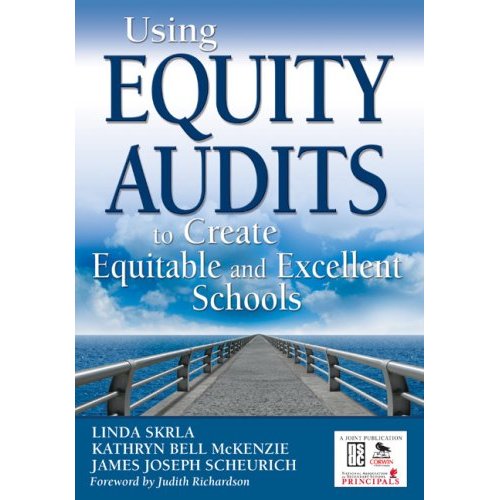